Military Connected Student Identifier
Copyright ©Texas Education Agency, 2020.  All rights reserved.
1
Presenter
Abby Rodriguez, M.A.
State Coordinator, Military Connected Students 
and 
Pregnancy Related Services
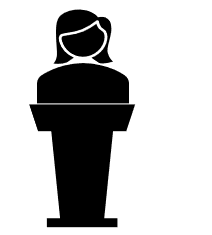 Copyright ©Texas Education Agency, 2020.  All rights reserved.
2
Objectives
Participants will: 
Increase knowledge and awareness of the Military Student Identifier
Receive data and demographics in Texas
Receive legislative highlights and updates
Increase knowledge and awareness of leaver codes and military connected students
Learn about resources, upcoming news, and agency communications
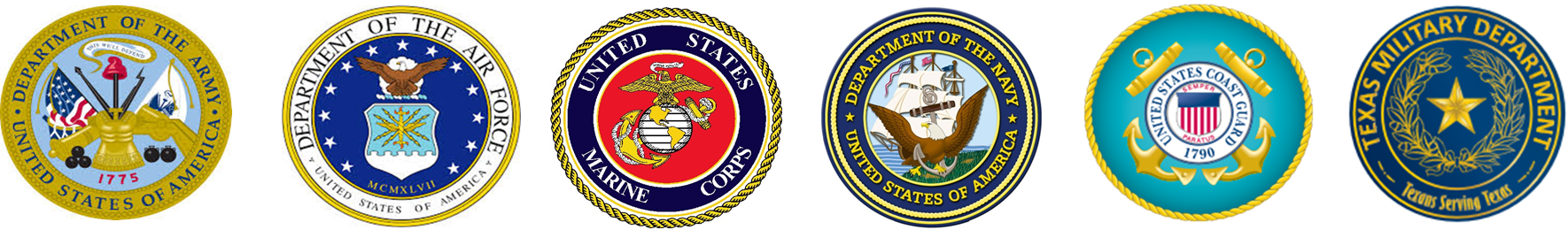 Copyright ©Texas Education Agency, 2020.  All rights reserved.
3
Did you know?
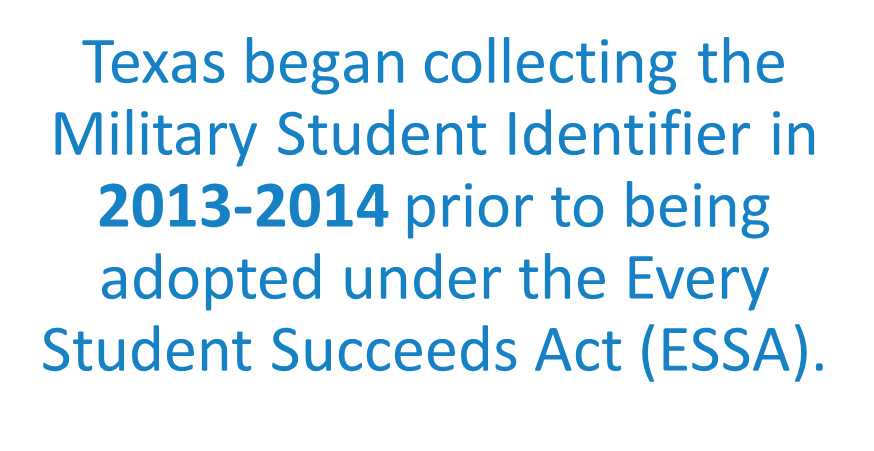 Copyright ©Texas Education Agency, 2020.  All rights reserved.
4
Military Student Identifier
Military Connected Active Duty
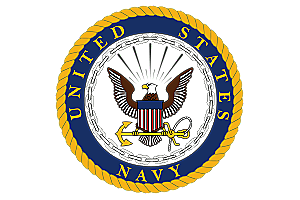 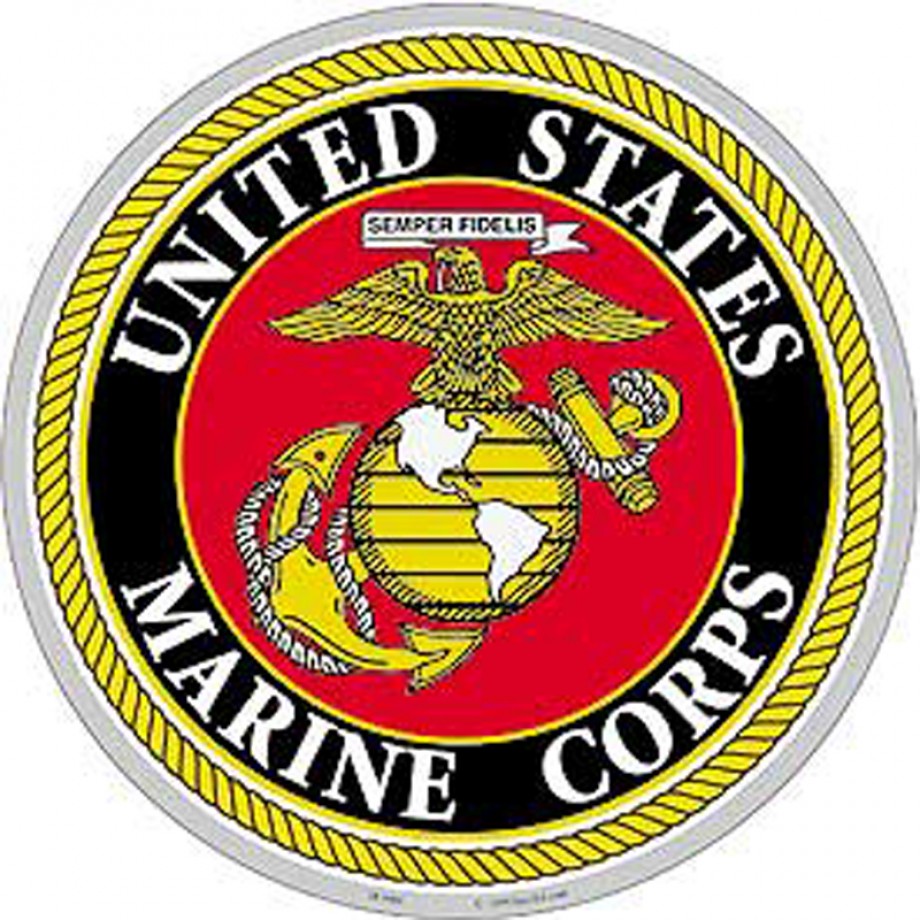 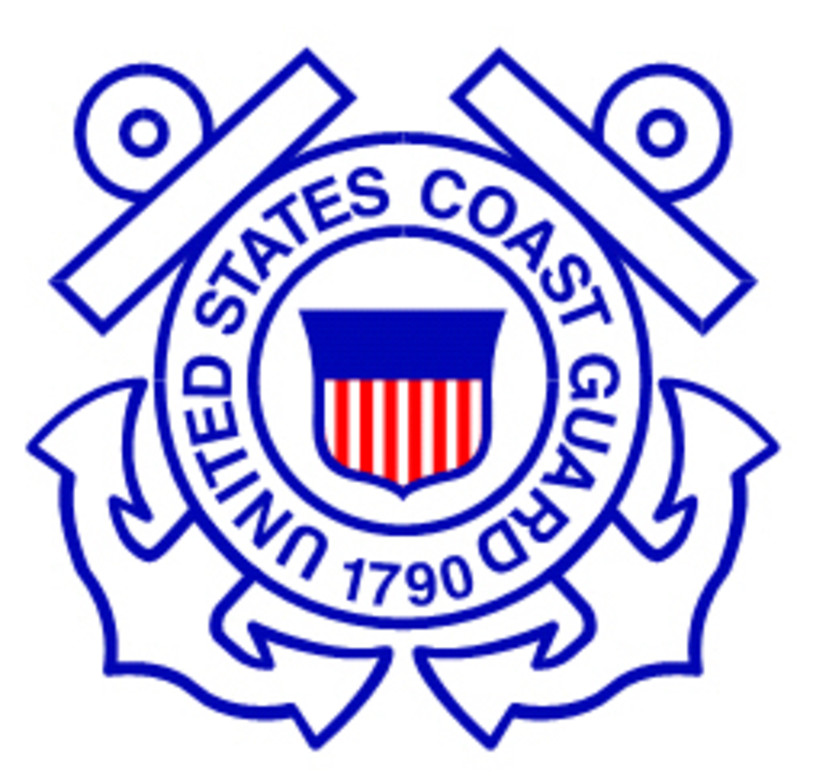 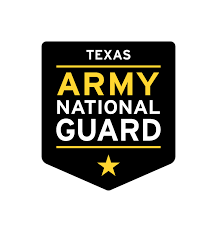 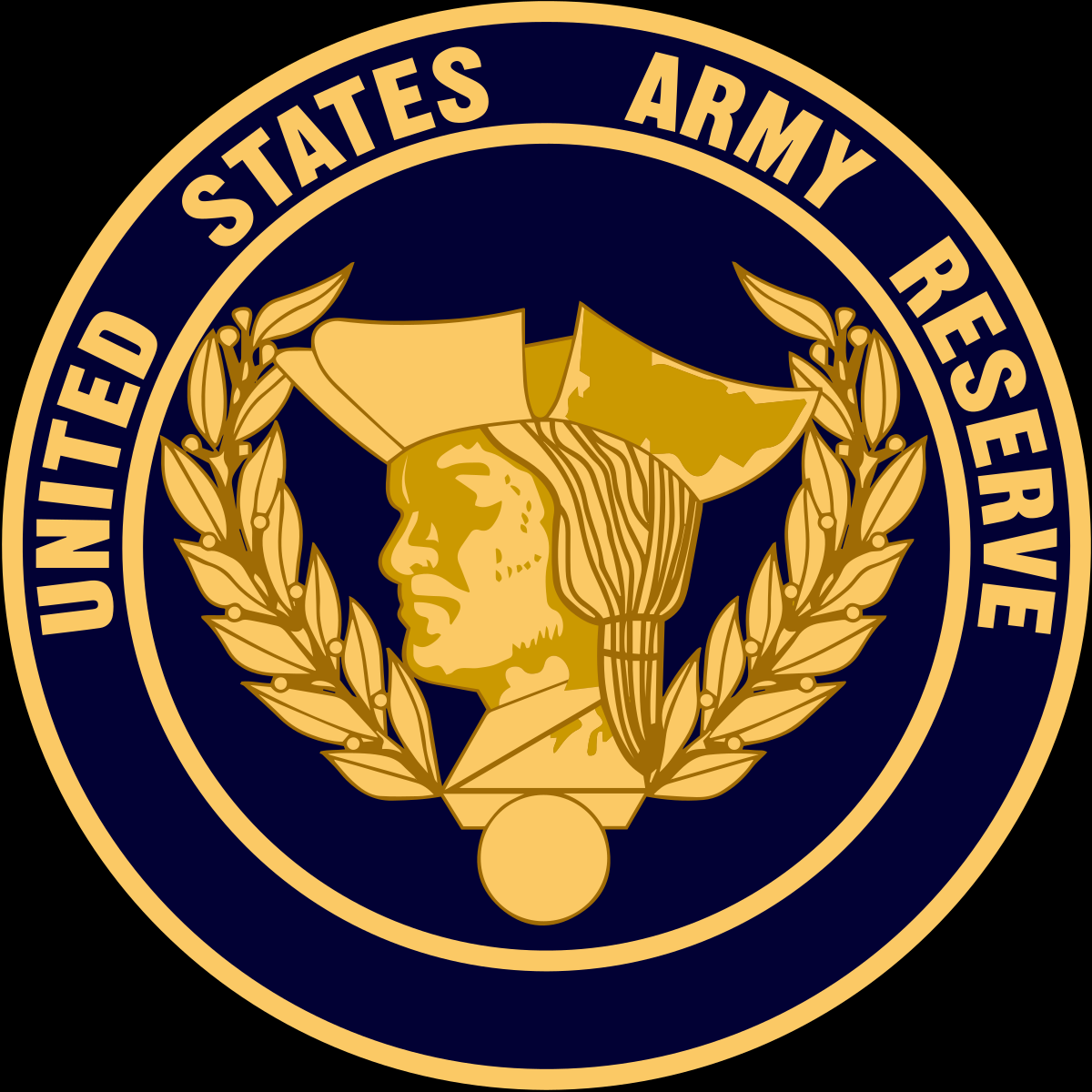 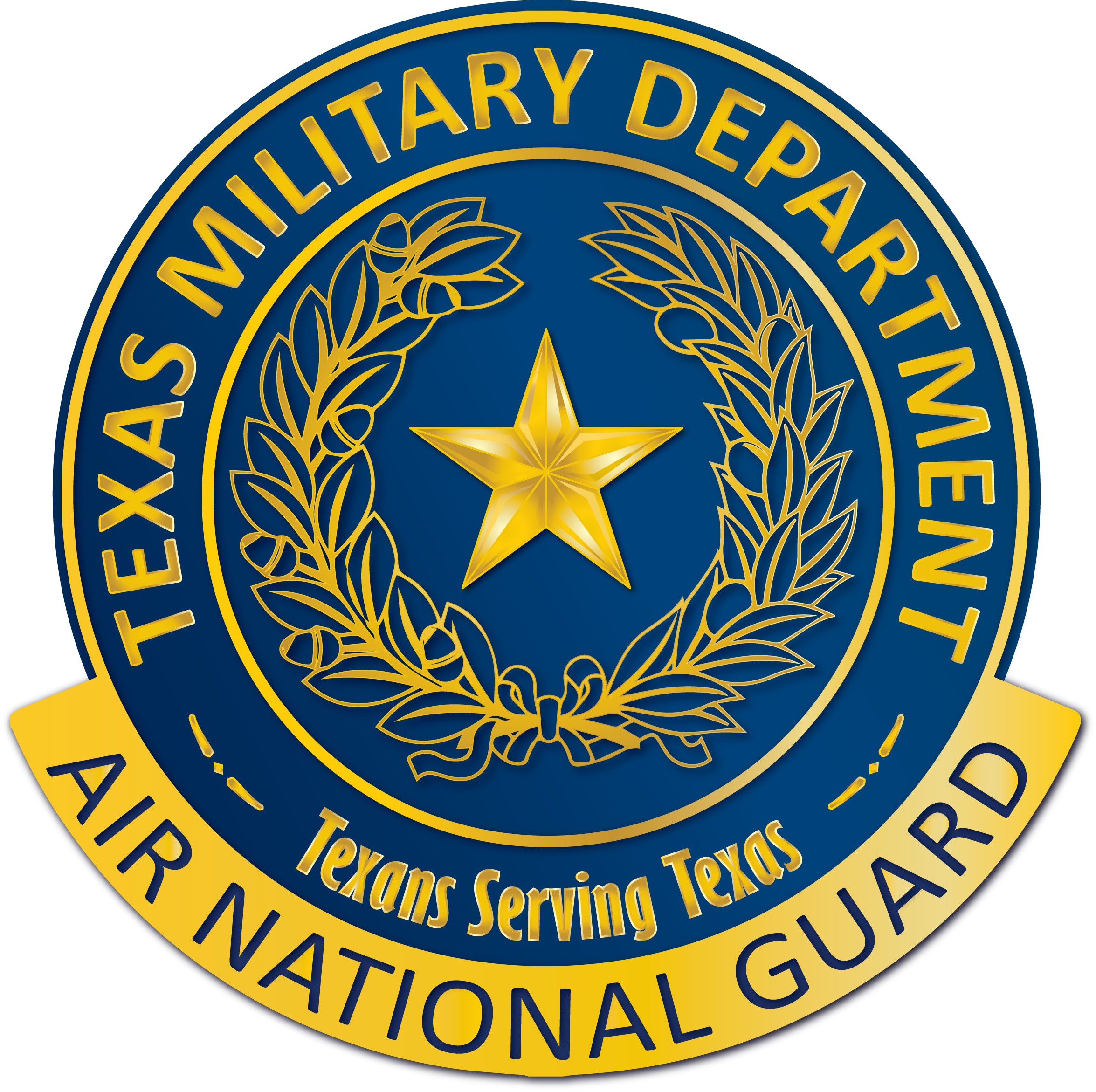 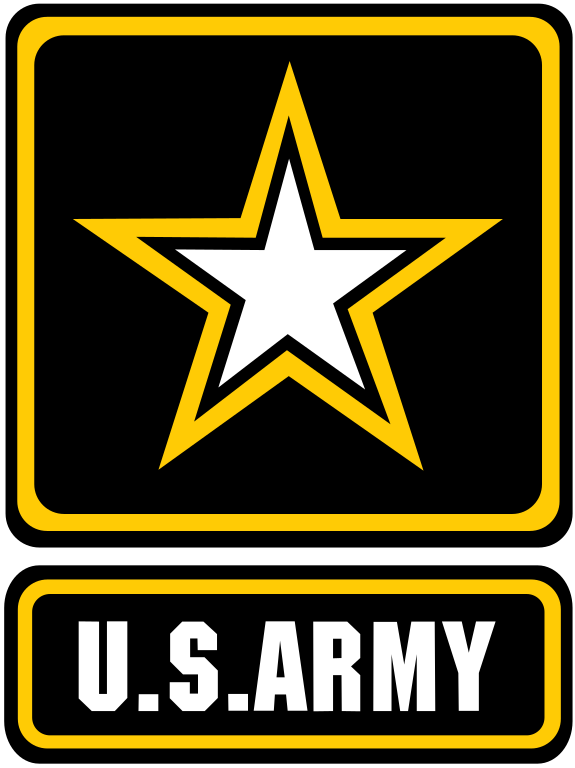 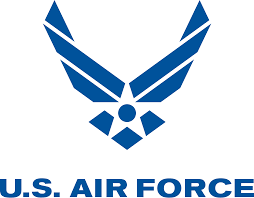 Military Connected Duty Part-Time
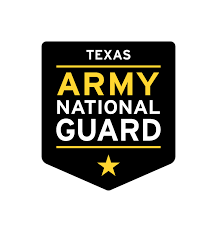 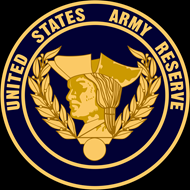 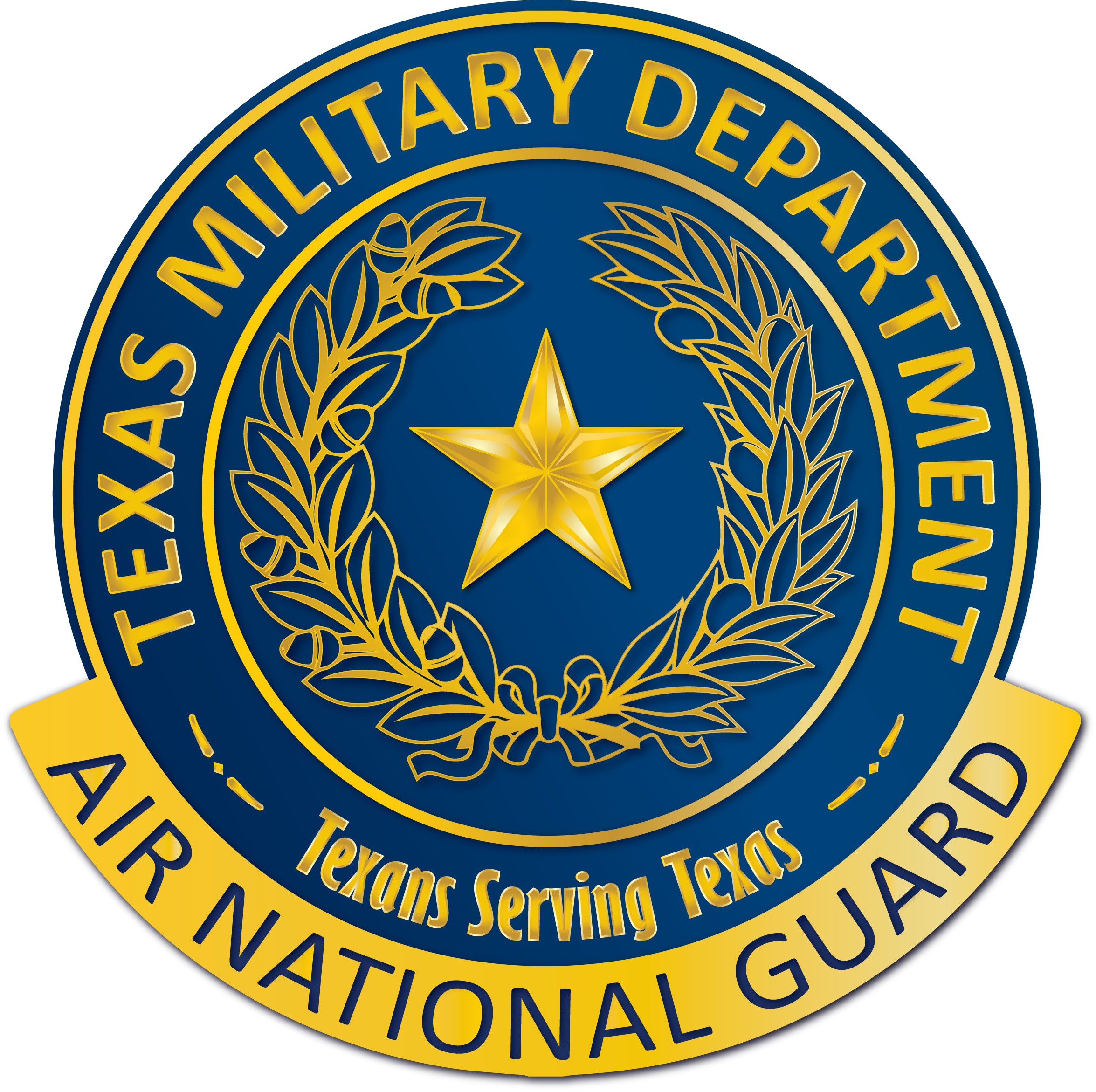 75th Innovation Command - Houston
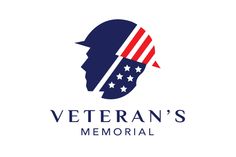 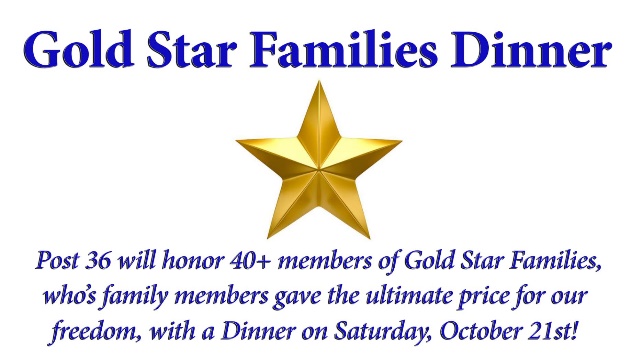 Former member of the United States military, the Texas National Guard, or reserve force in the United States military.
A member of a military or reserve force in the United States fallen in the line of duty.
Copyright ©Texas Education Agency, 2020.  All rights reserved.
5
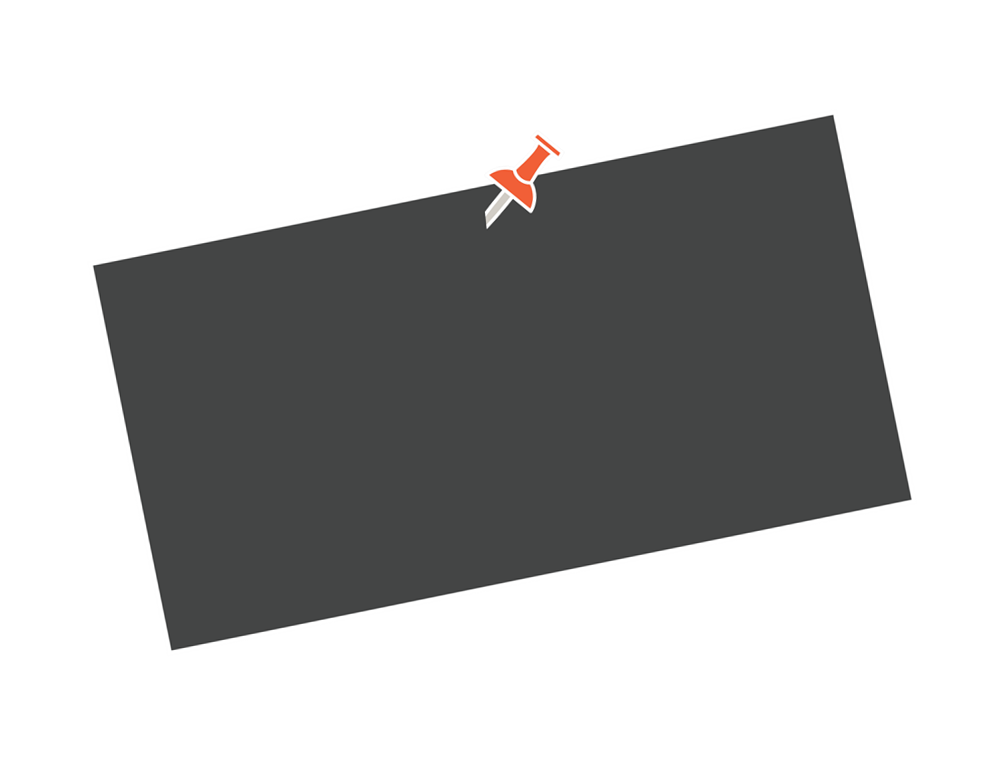 86th Texas Legislative Session Highlights
Copyright ©Texas Education Agency, 2020.  All rights reserved.
6
86th Texas Legislative Session Highlight
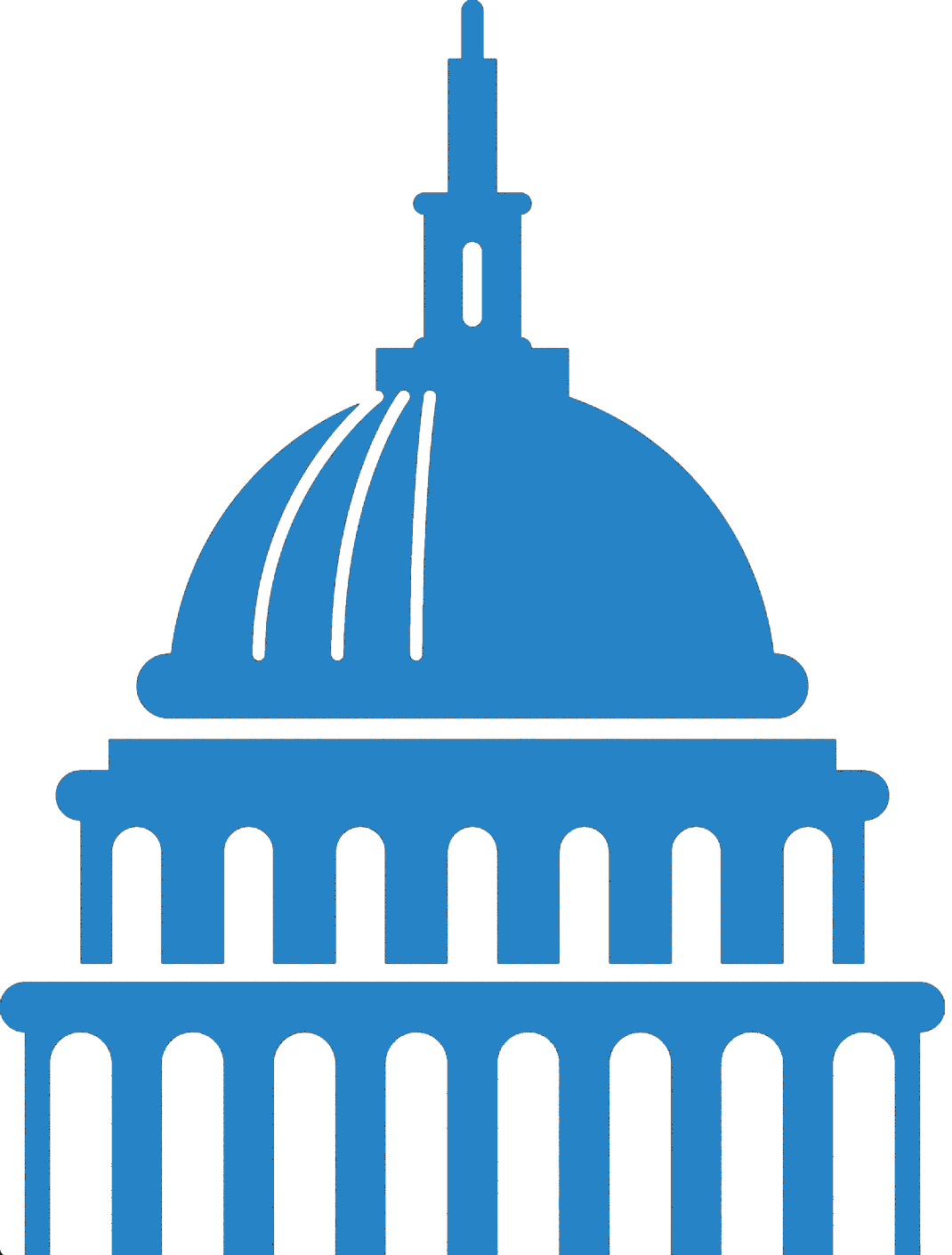 SB 1557- (TEC § 33.909, § 25.006) Purple Star Campus Designation 

Two new PEIMS indicator codes allowing districts to identify:
Students with a parent or guardian who are veterans

Students dependents of a member in the military or reserve force who have fallen in the line of duty 

Effective Date: April 2020
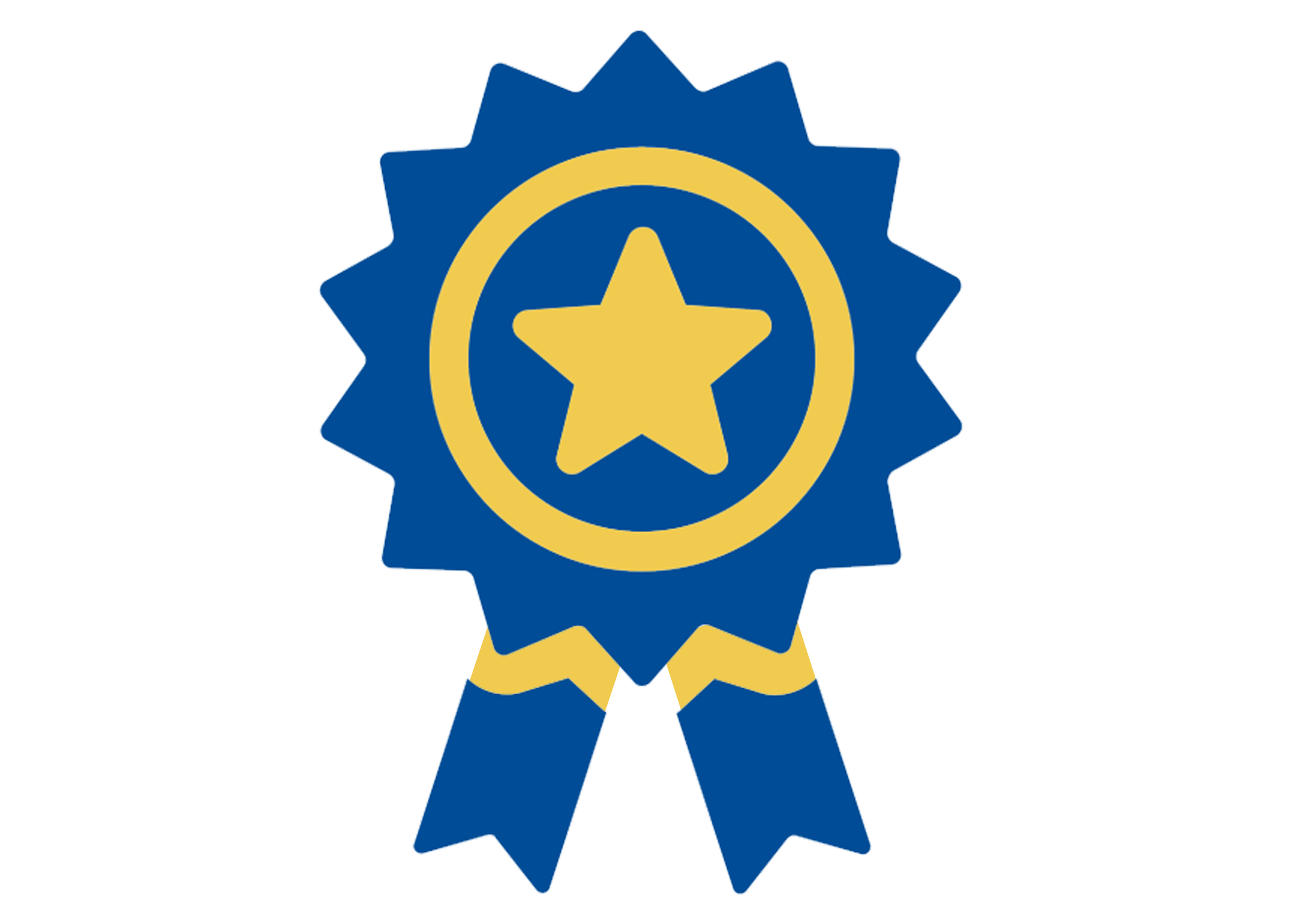 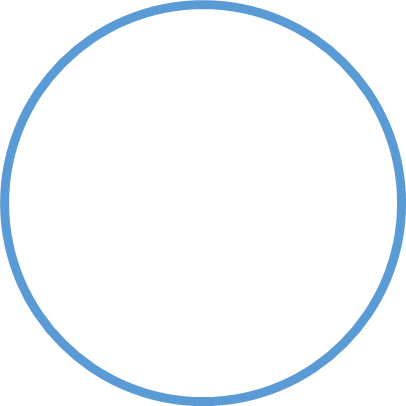 Copyright ©Texas Education Agency, 2020.  All rights reserved.
7
Military Connected Students 2018-2019
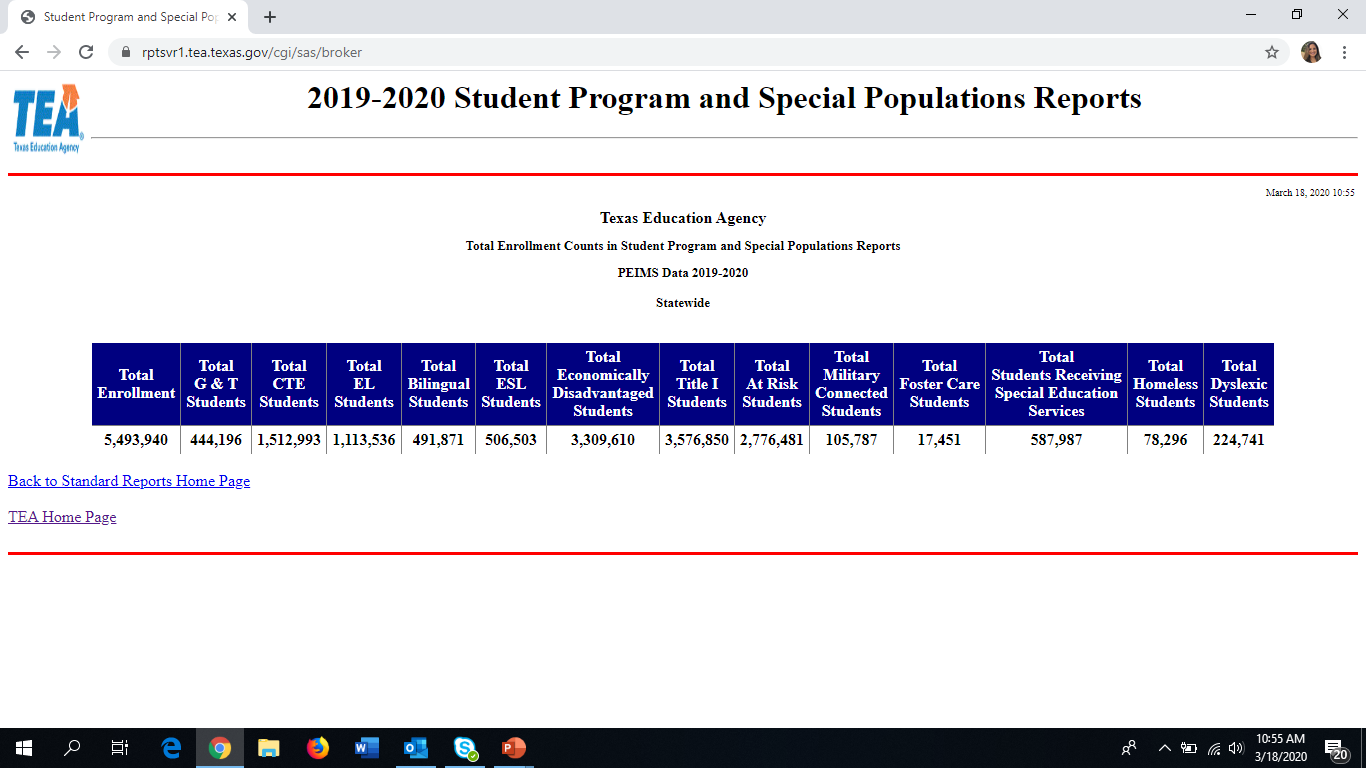 Source: Texas Education Agency, 2019-2020 PEIMS Standard Reports, Special Populations
Copyright ©Texas Education Agency, 2020.  All rights reserved.
8
Military Connected Student Program Data
2019-2020
 105,787 Students
Source: Texas Education Agency, PEIMS Standard Reports Data 2019-2020
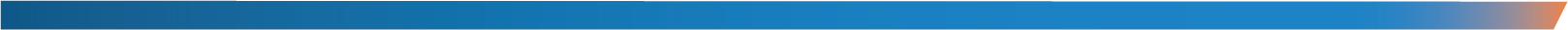 Copyright ©Texas Education Agency, 2020.  All rights reserved.
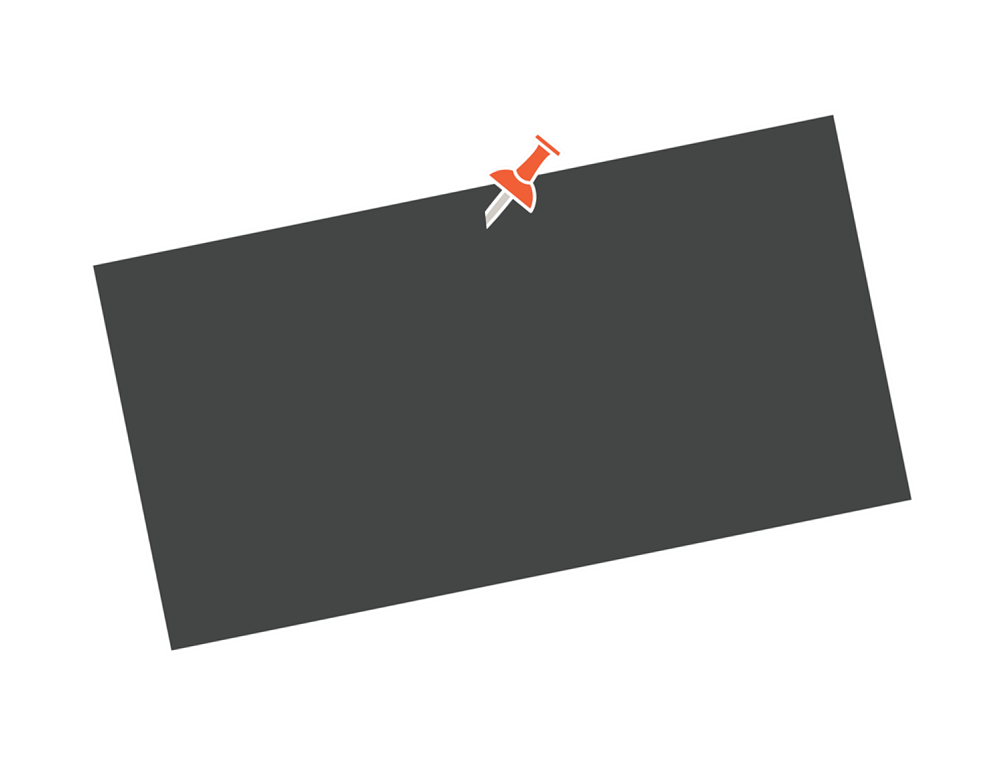 TSDS PEIMS
 Coding
Copyright ©Texas Education Agency, 2020.  All rights reserved.
10
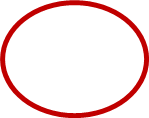 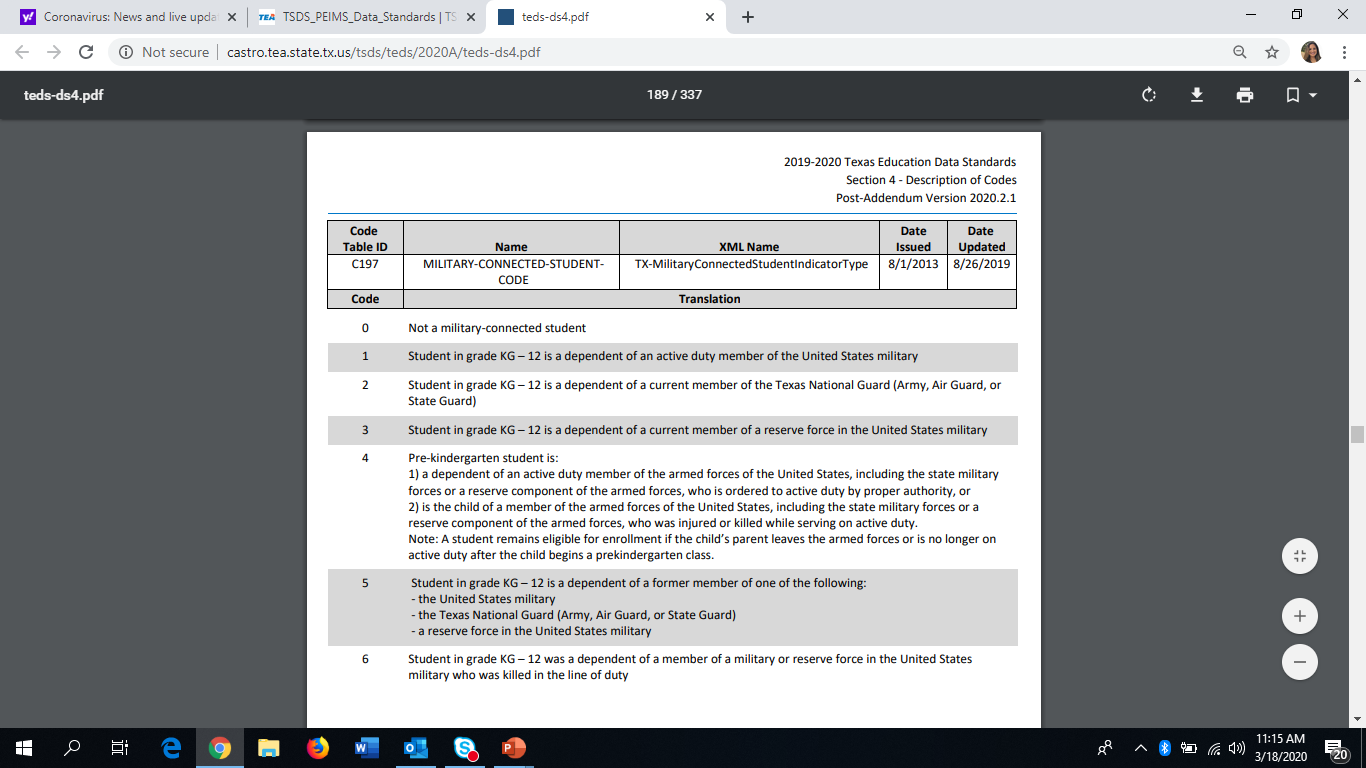 PEIMS Coding Information
http://castro.tea.state.tx.us/tsds/teds/2020A/teds-ds4.pdf
Copyright ©Texas Education Agency, 2020.  All rights reserved.
11
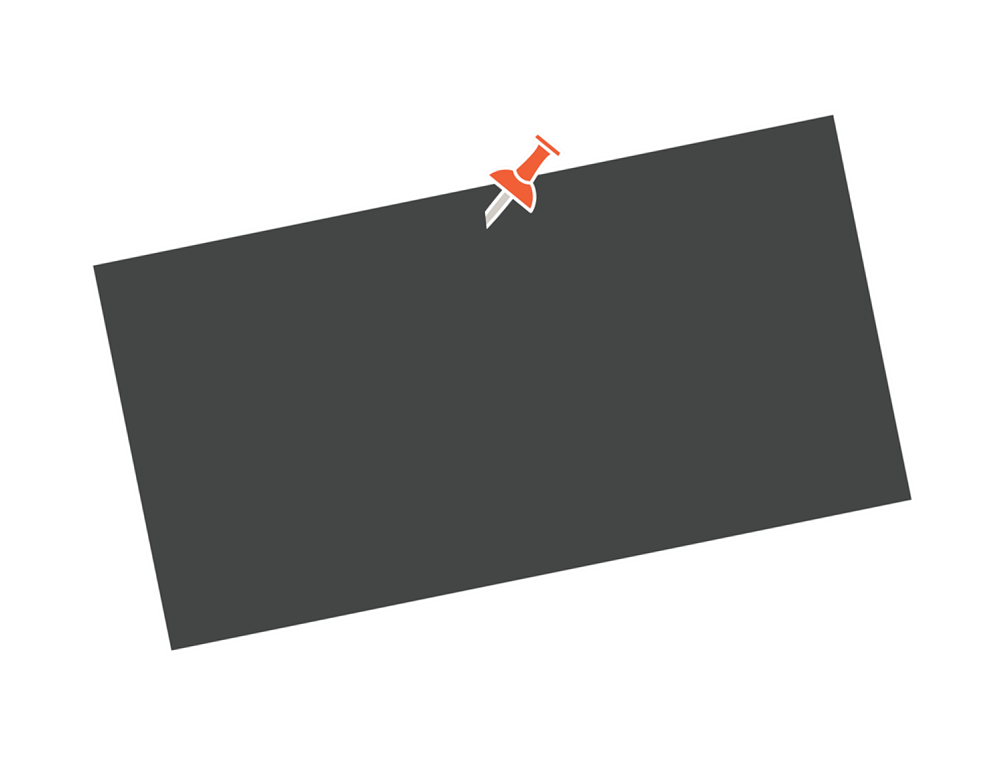 PEIMS Lever 
Code
Copyright ©Texas Education Agency, 2020.  All rights reserved.
12
Interstate Compact on Educational Opportunity for Military Children
Compact removes barriers to educational success imposed upon children of military families because of frequent moves and deployment of parents.

In 2009, the 81st Texas Legislature adopted the Compact in the Texas Education Code, Chapter 162
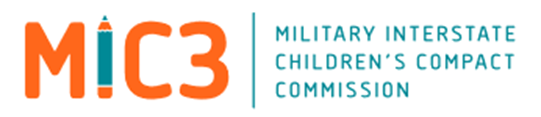 Covered Under Graduation:
Allowing a student to receive a diploma from the sending school instead of receiving school.
All 50 states and the District of Columbia have signed the Interstate Compact for Military Children.
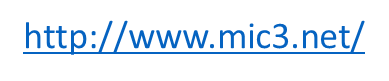 Copyright ©Texas Education Agency, 2020.  All rights reserved.
13
PEIMS Leaver Code Information
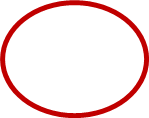 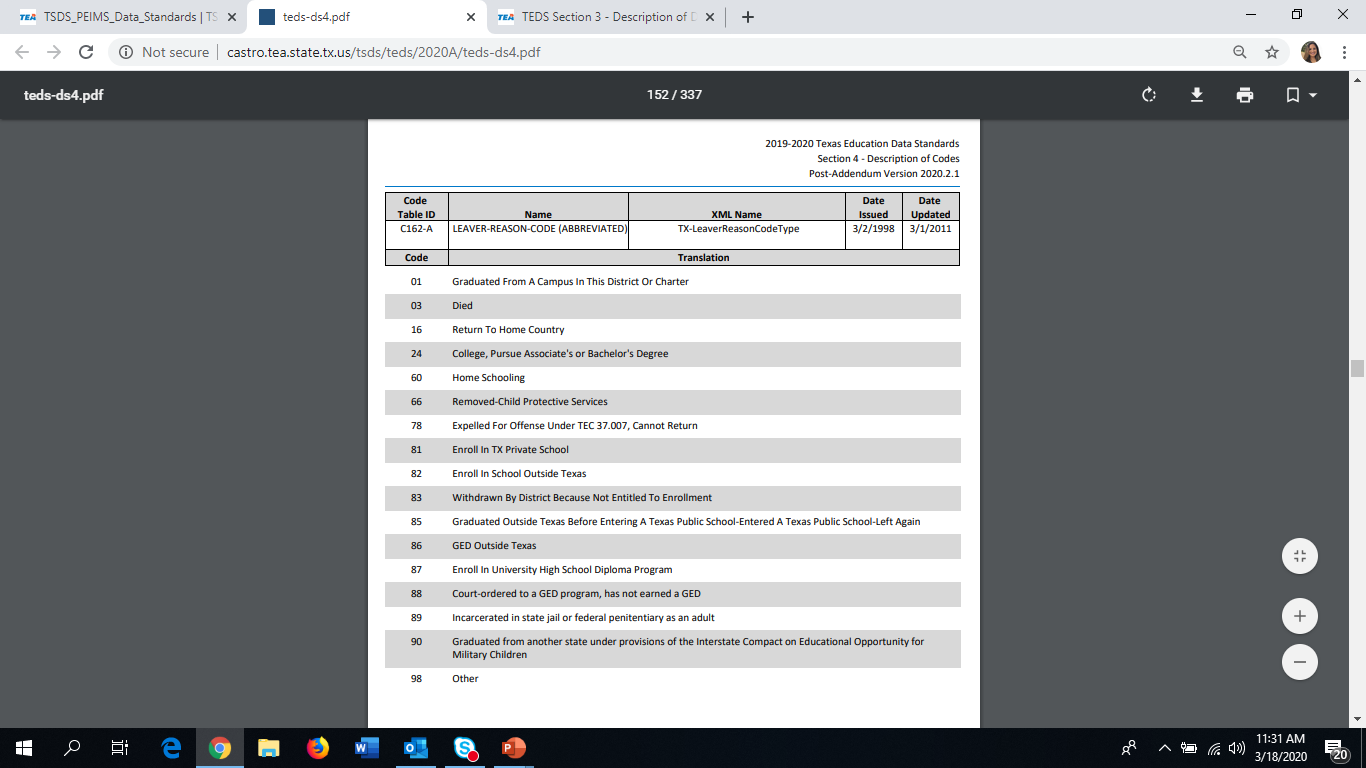 http://castro.tea.state.tx.us/tsds/teds/2020A/teds-ds4.pdf
Copyright ©Texas Education Agency, 2020.  All rights reserved.
14
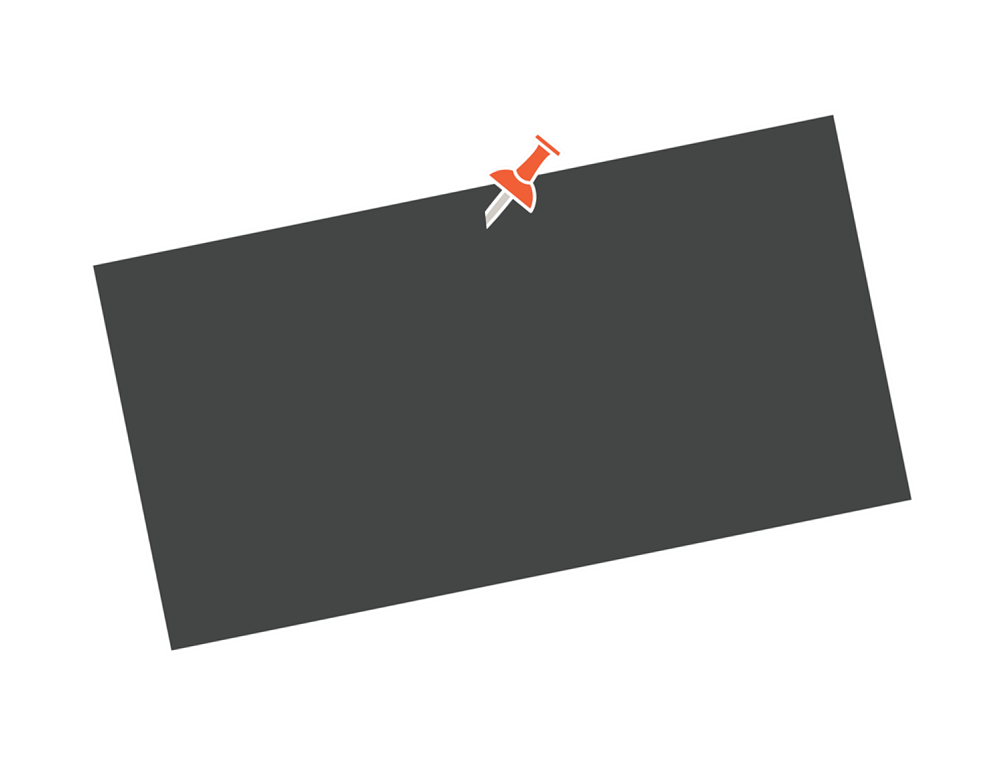 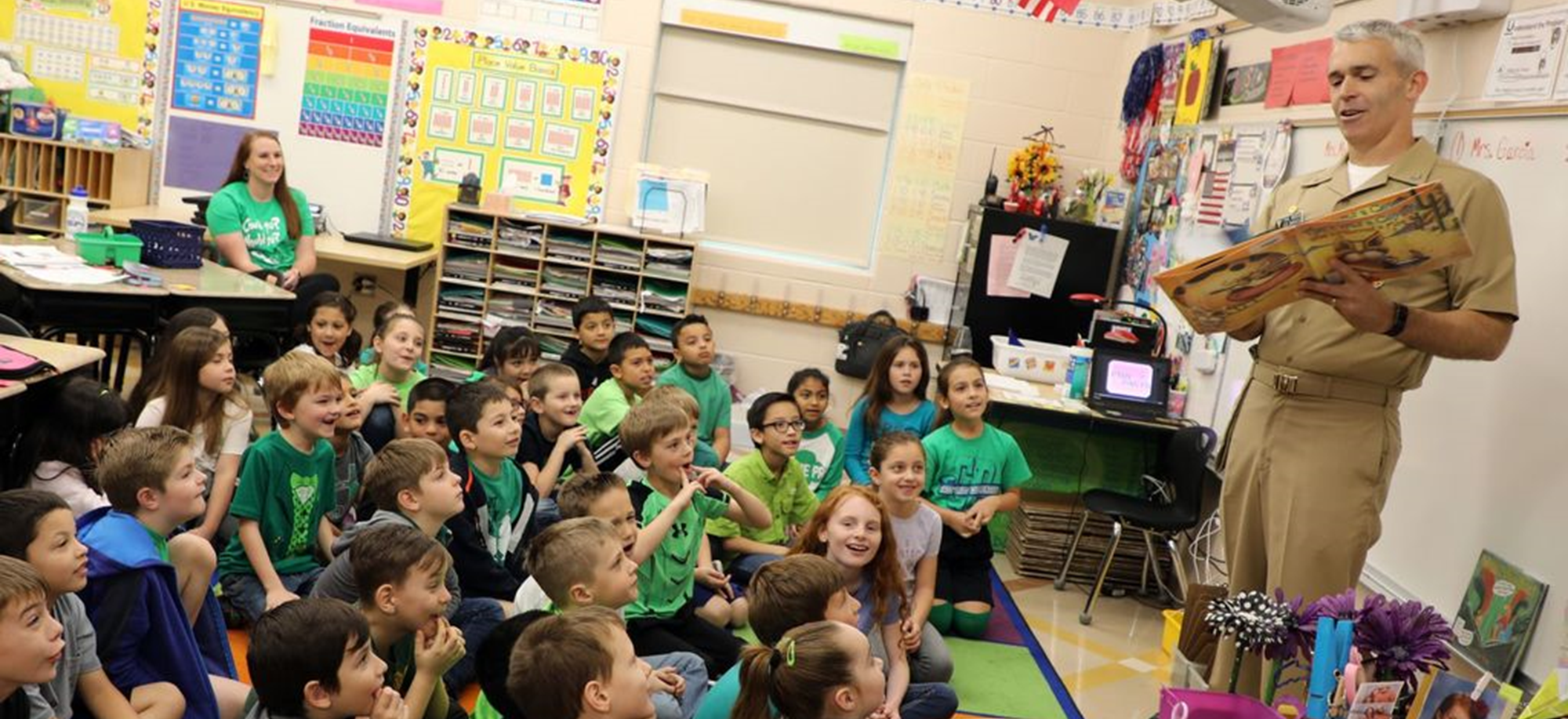 Challenges Related to 
Under Identification
Copyright ©Texas Education Agency, 2020.  All rights reserved.
15
Challenges
Under identification hinders educators from informing all eligible students (and parents) of every right, resource, and law they have access to.

Advocates, families, and educators, may not fully understand eligibility requirements or the intricacies of implementing The Interstate Compact on Education Opportunity for Military Children (TEC Chapter 162), in relation to state law and local school district policy. 

Ensuring that mobility does not interrupt student’s course and educational program placement.
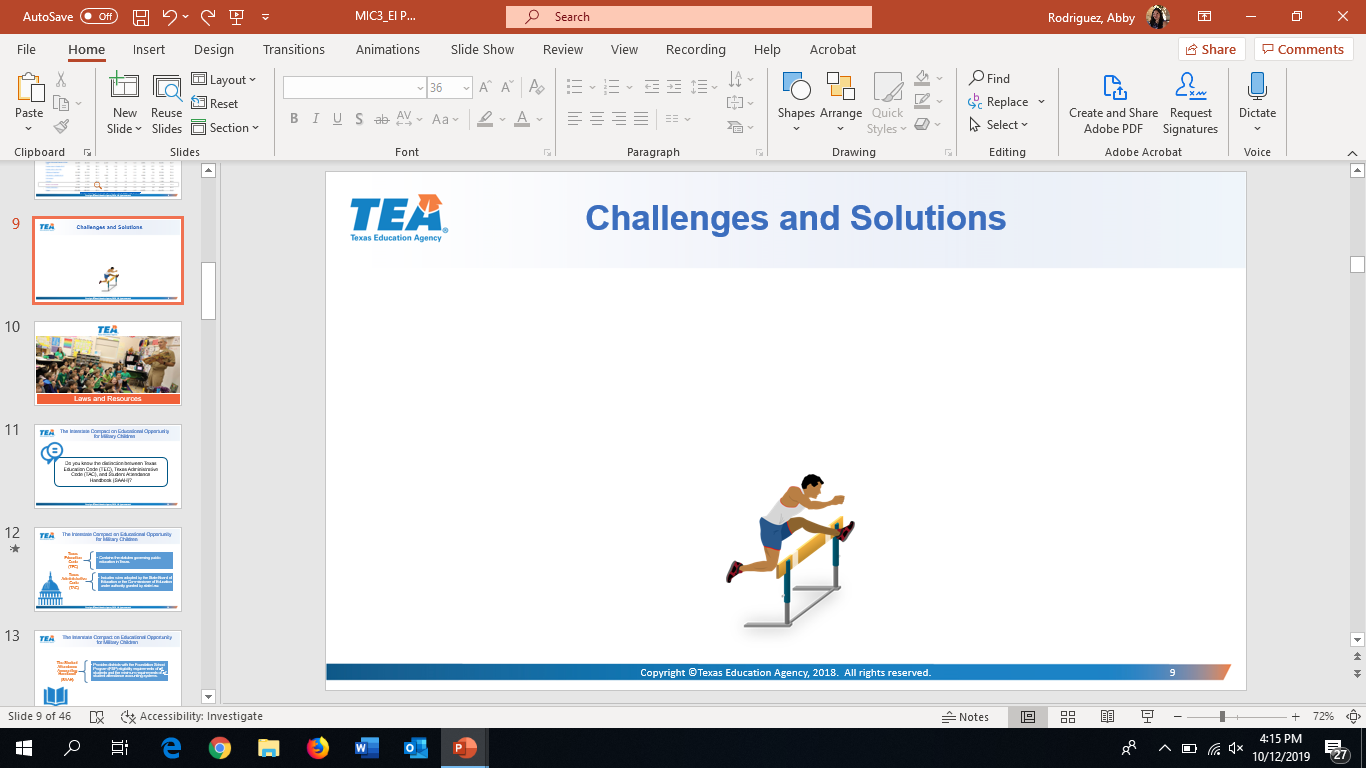 Copyright ©Texas Education Agency, 2020.  All rights reserved.
16
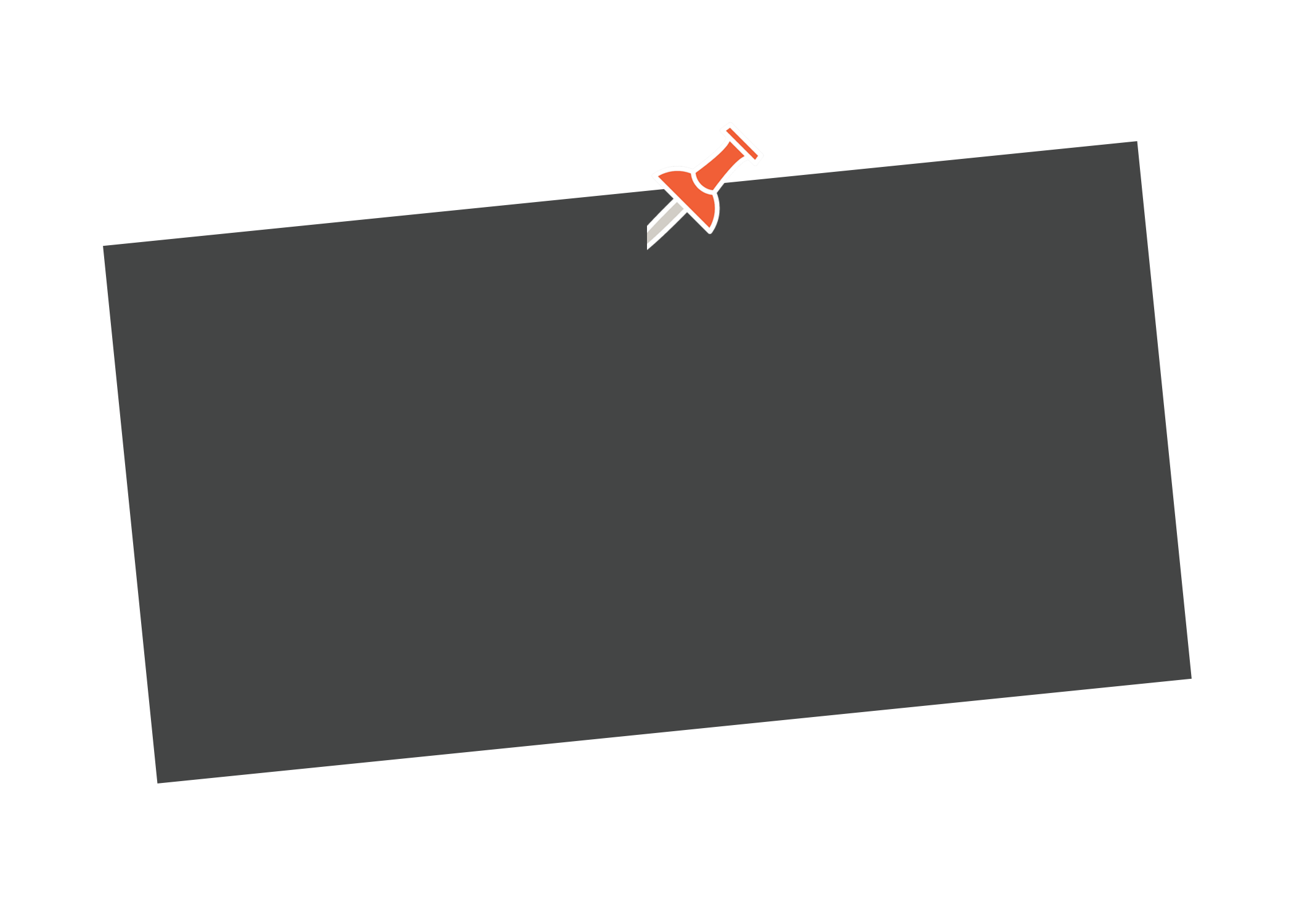 Resources and Communications
Copyright ©Texas Education Agency, 2020.  All rights reserved.
17
Who Do I Ask For Help?
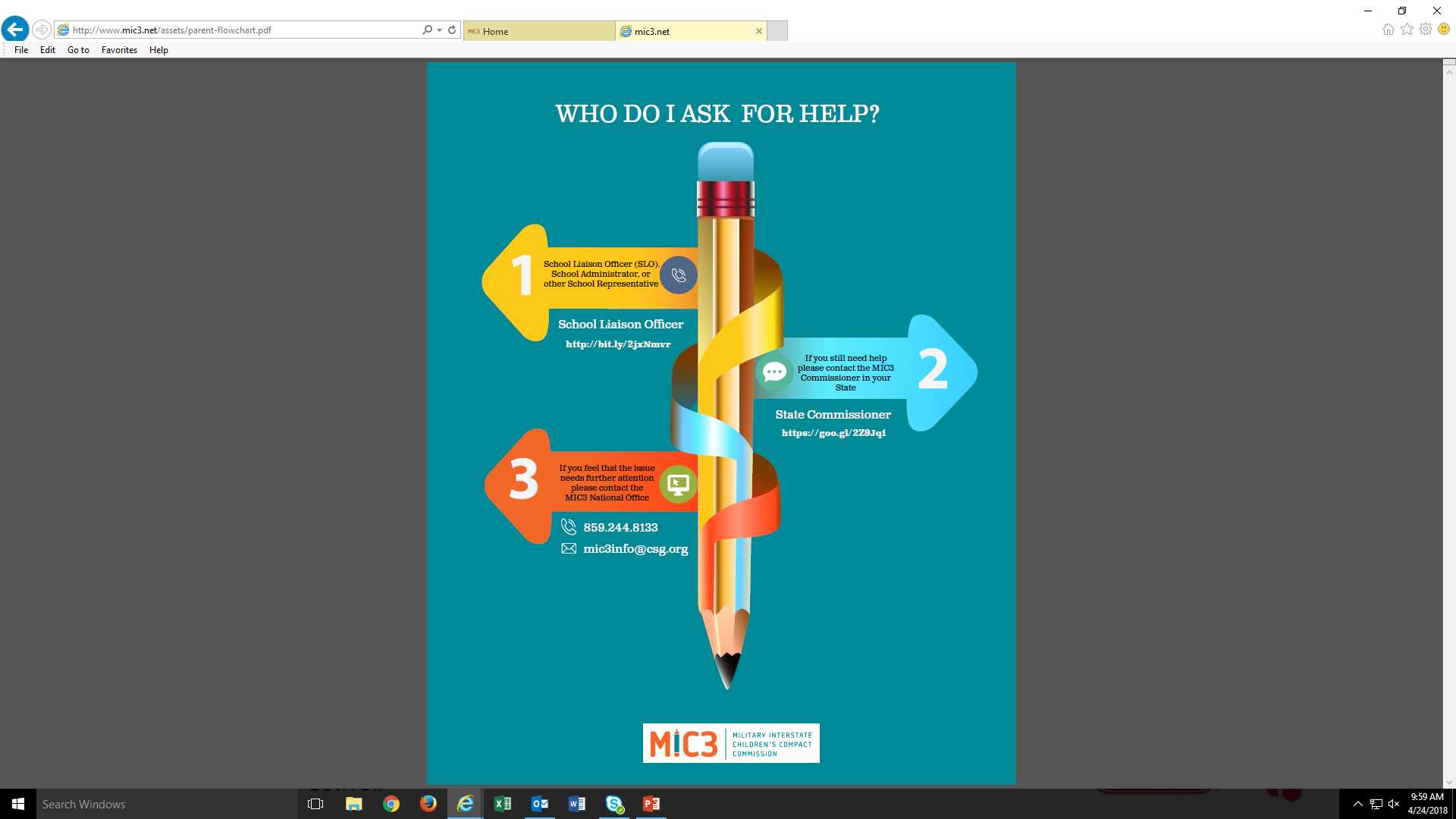 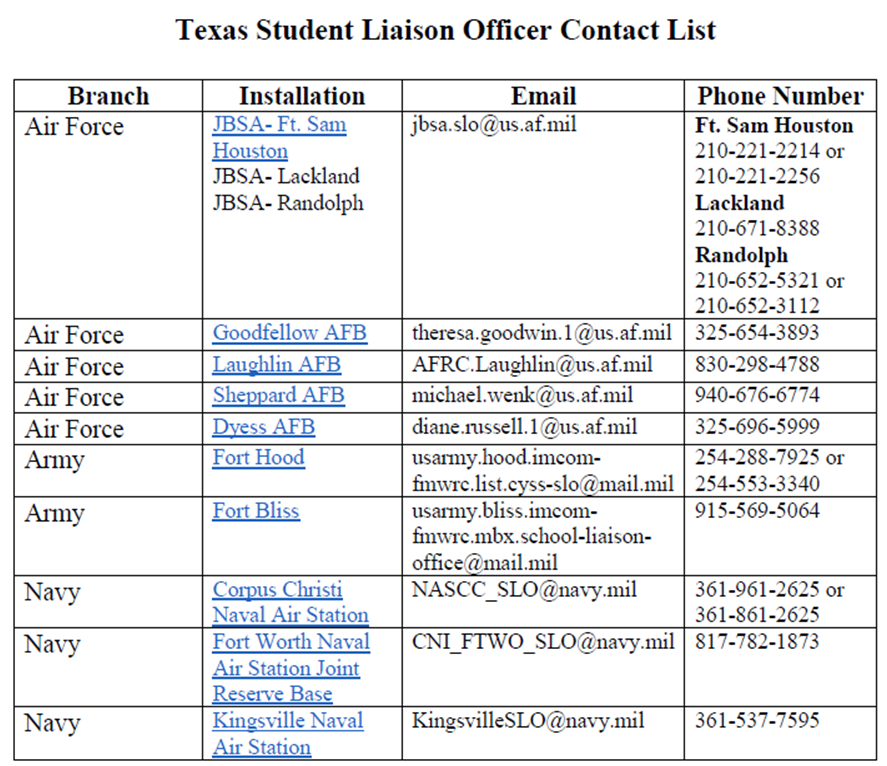 https://tea.texas.gov/About_TEA/Other_Services/Military_Family_Resources
Copyright ©Texas Education Agency, 2020.  All rights reserved.
18
Military Family Resources Webpage
https://tea.texas.gov/mil/
Copyright ©Texas Education Agency, 2020.  All rights reserved.
19
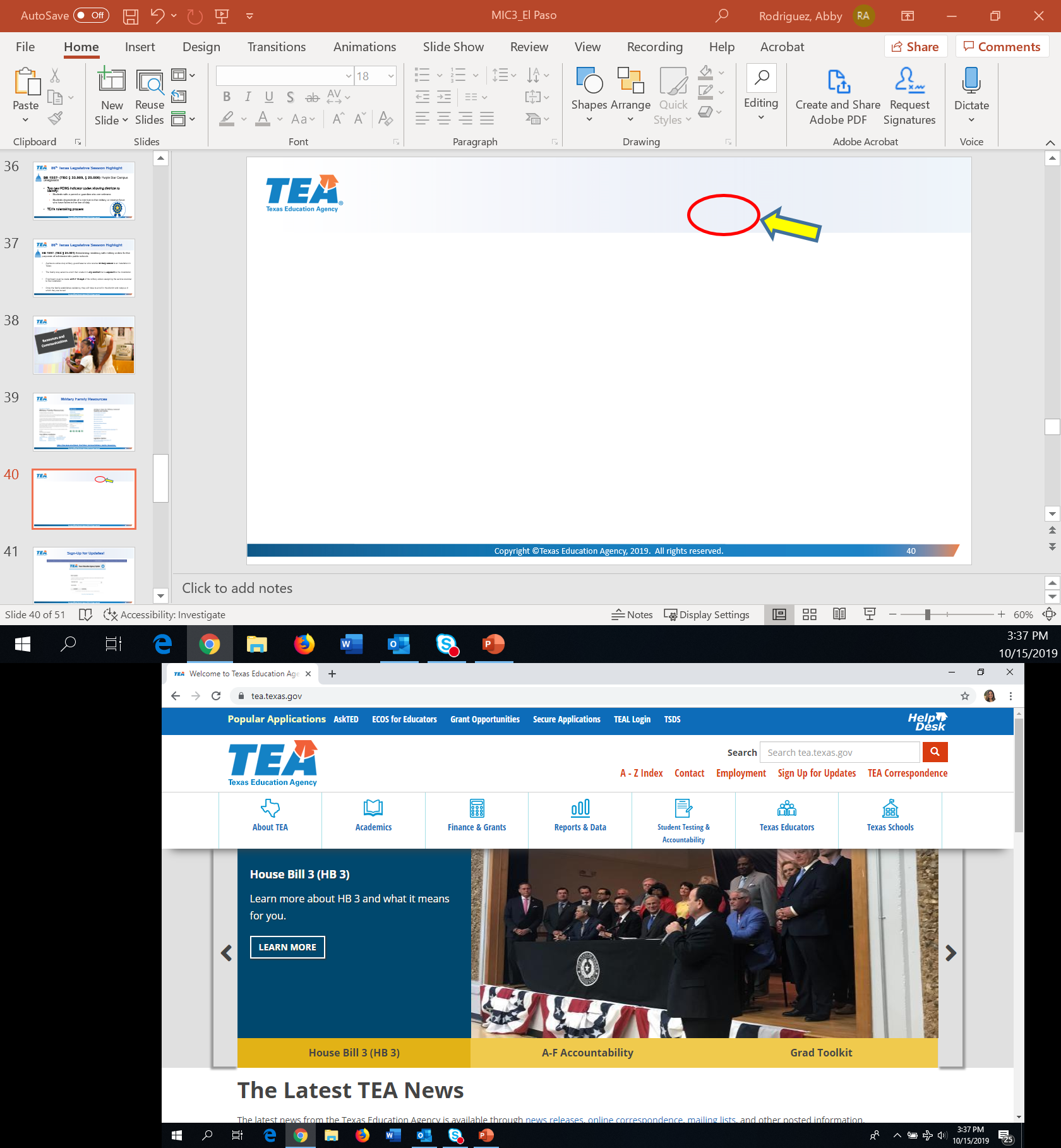 20
Copyright ©Texas Education Agency, 2020.  All rights reserved.
Sign-Up for Updates!
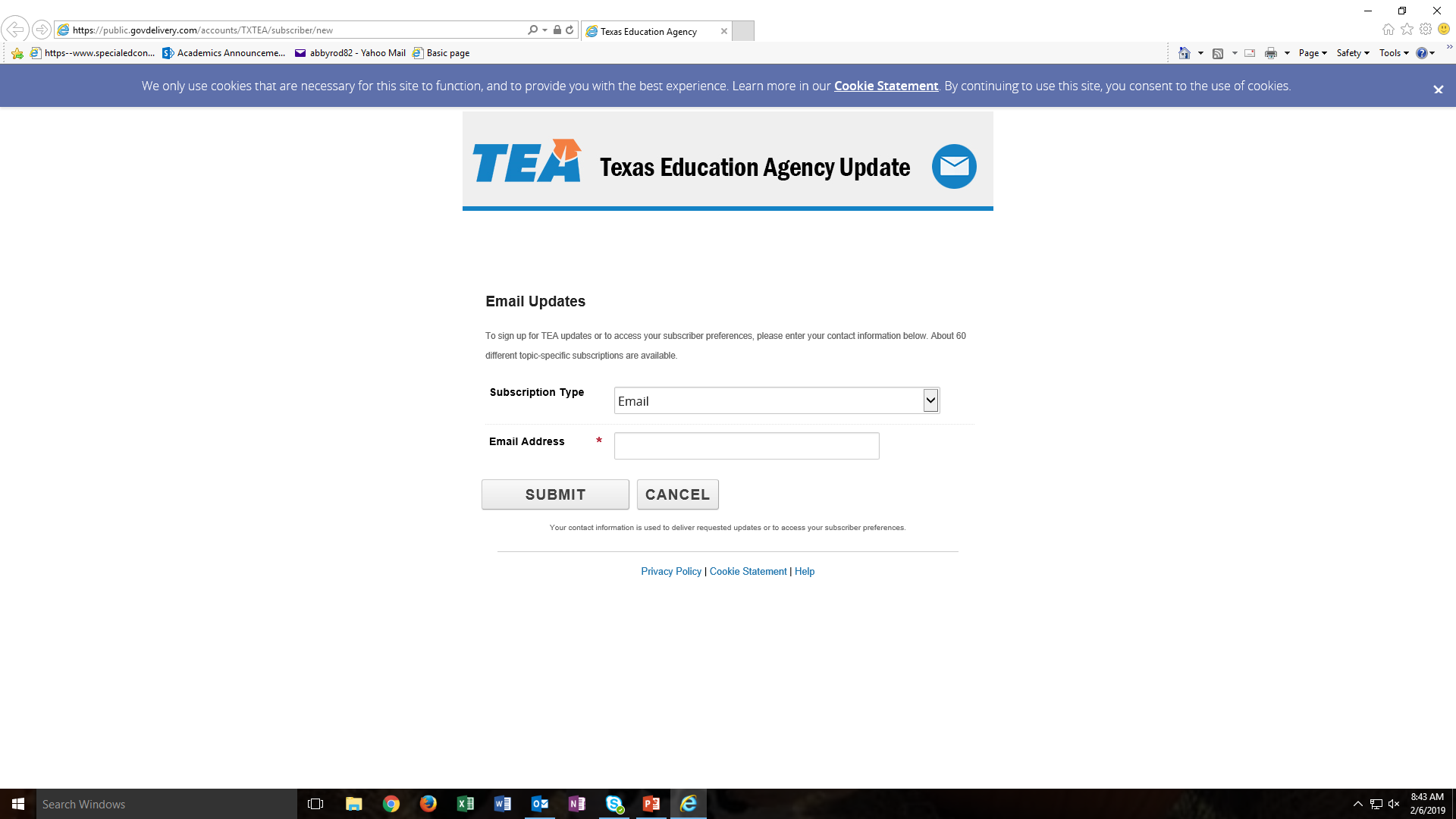 Copyright ©Texas Education Agency, 2020.  All rights reserved.
21
Sign-Up for Updates!
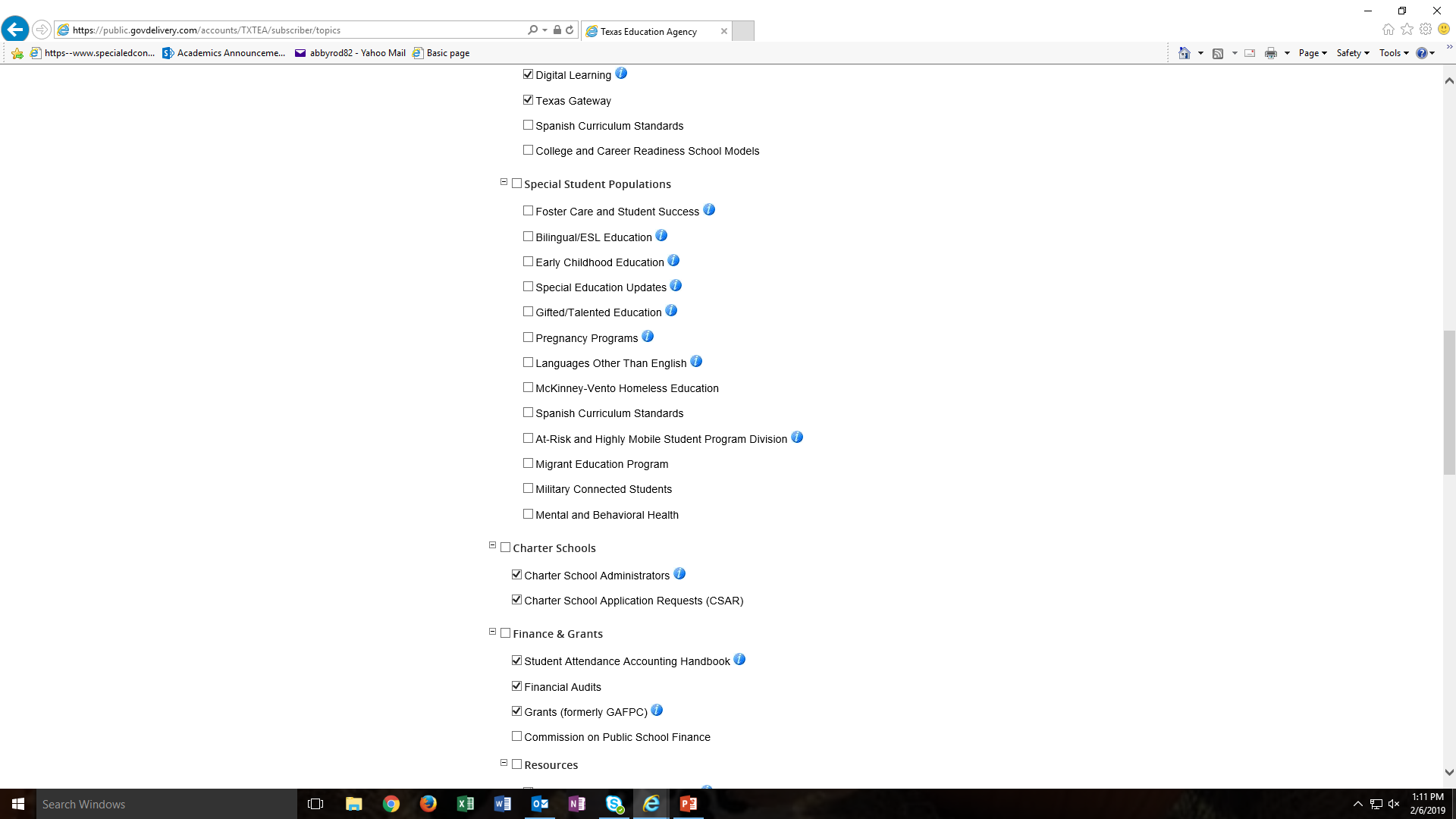 Copyright ©Texas Education Agency, 2020.  All rights reserved.
22
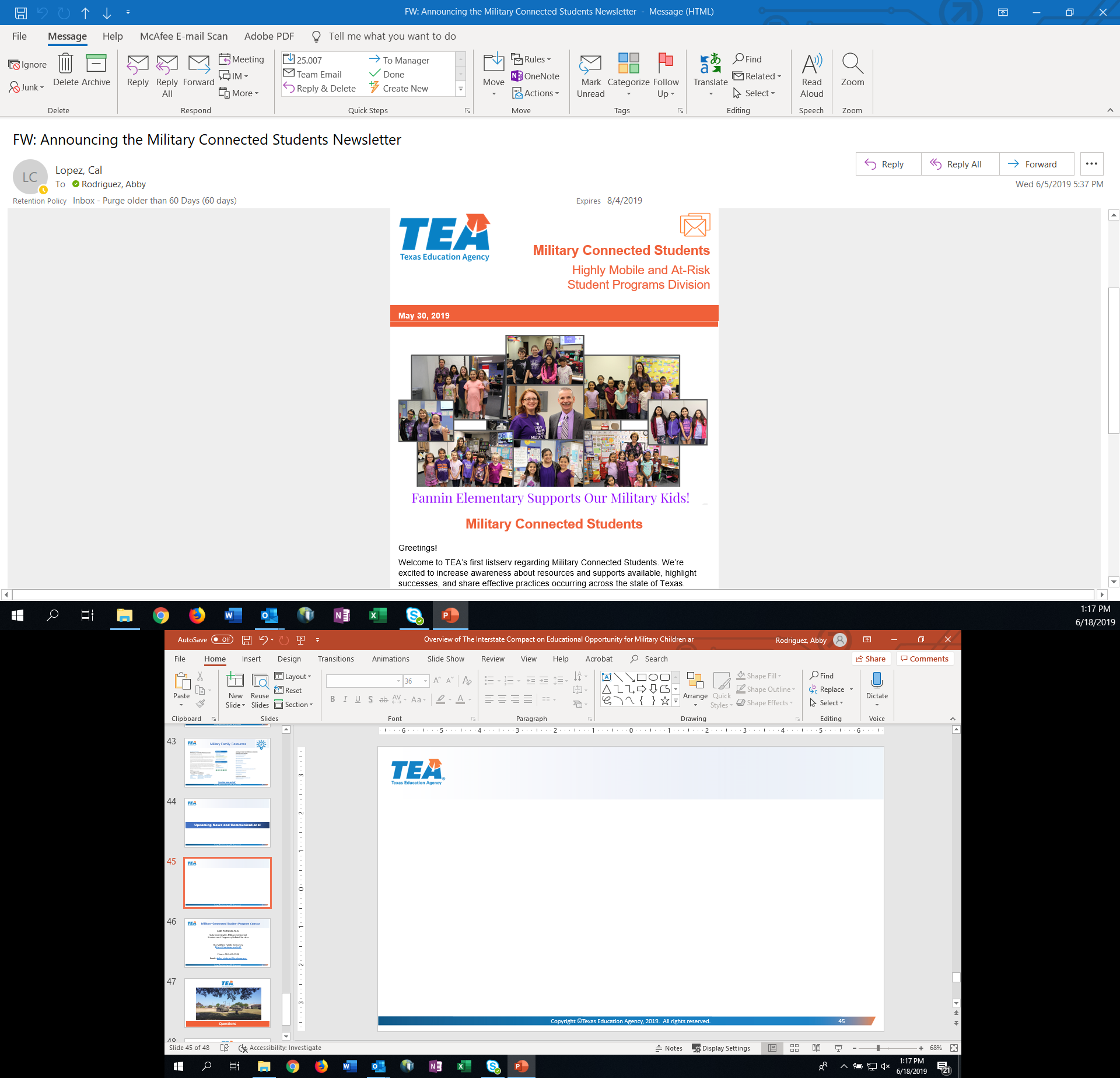 Copyright ©Texas Education Agency, 2020.  All rights reserved.
23
Military Connected Student Program Contact
Abby Rodriguez, M.A.
State Coordinator, Military Connected Students and Pregnancy Related Services

TEA Military Family Resources: 
https://tea.texas.gov/mil/

Phone: 512-463-9502

Email: abby.rodriguez@tea.texas.gov
Copyright ©Texas Education Agency, 2020.  All rights reserved.
24